What Brand of Paper Towels is the Best Deal?
What are the different options?
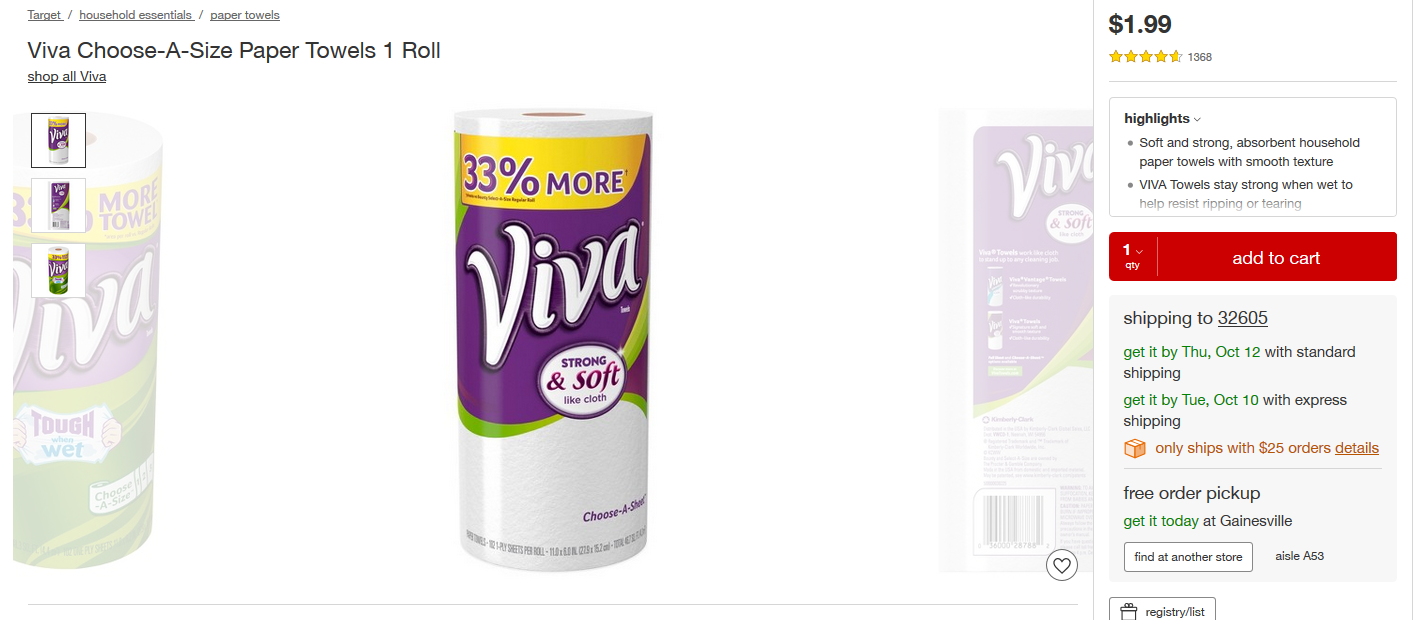 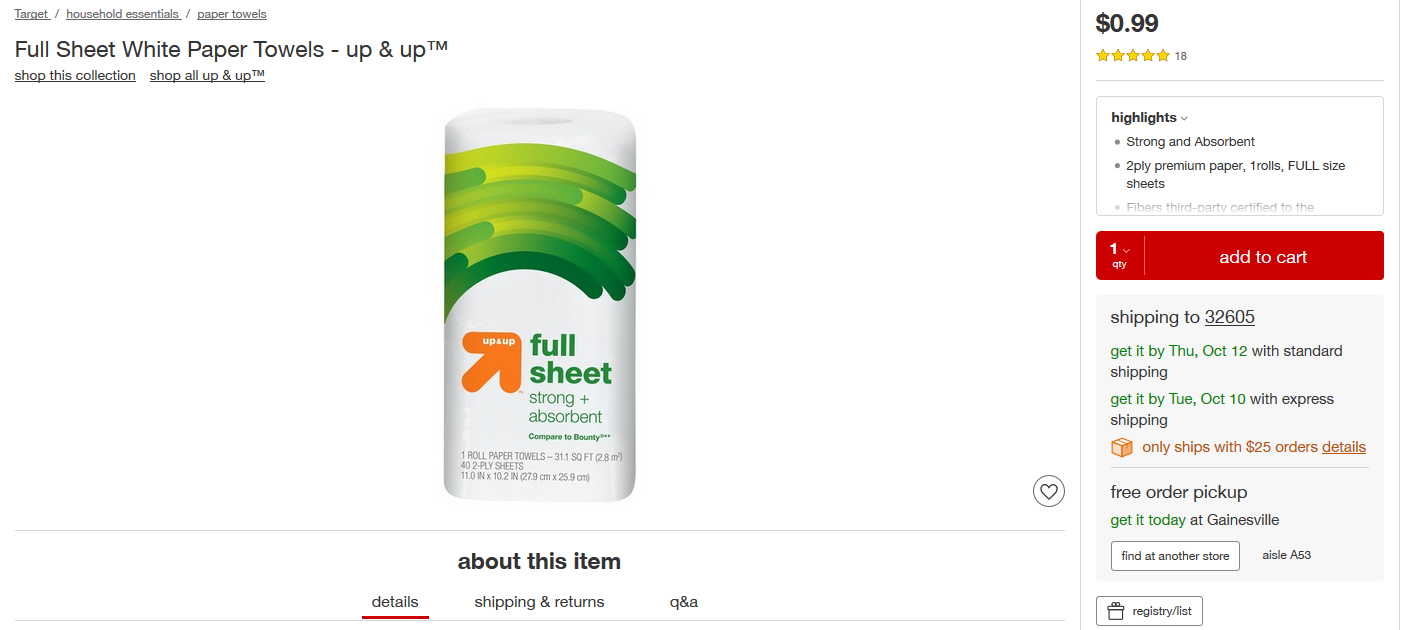 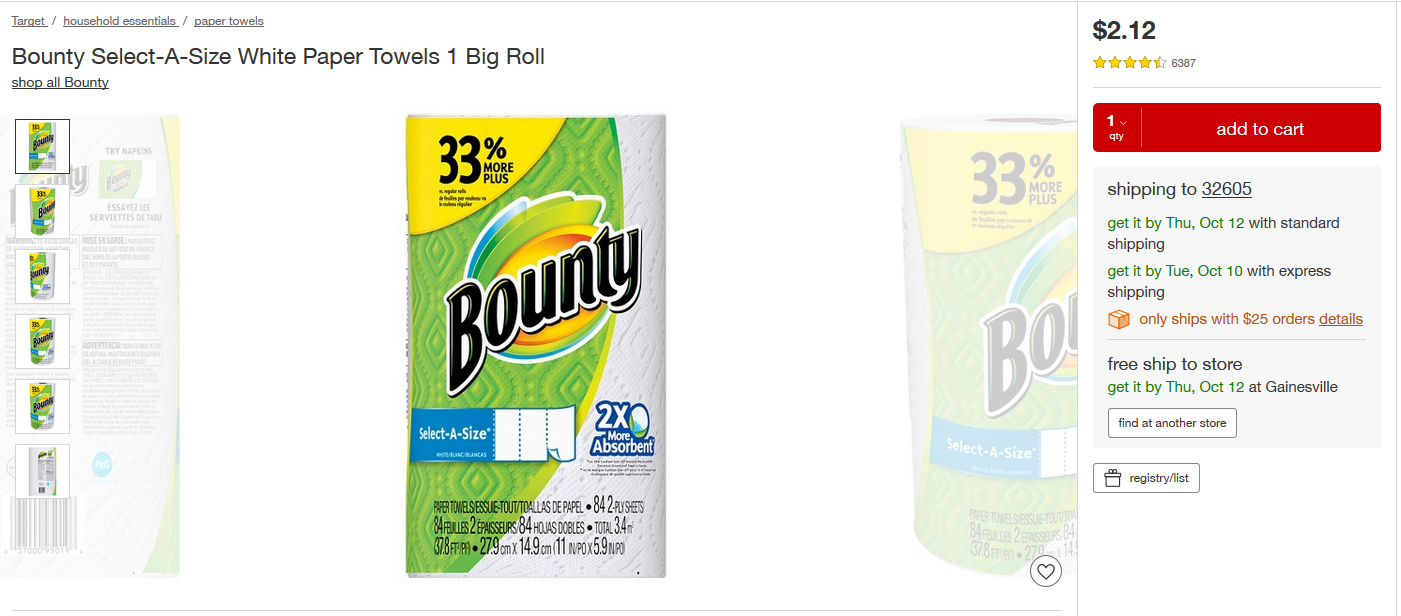 How should we compare the paper towels?What information do we need?
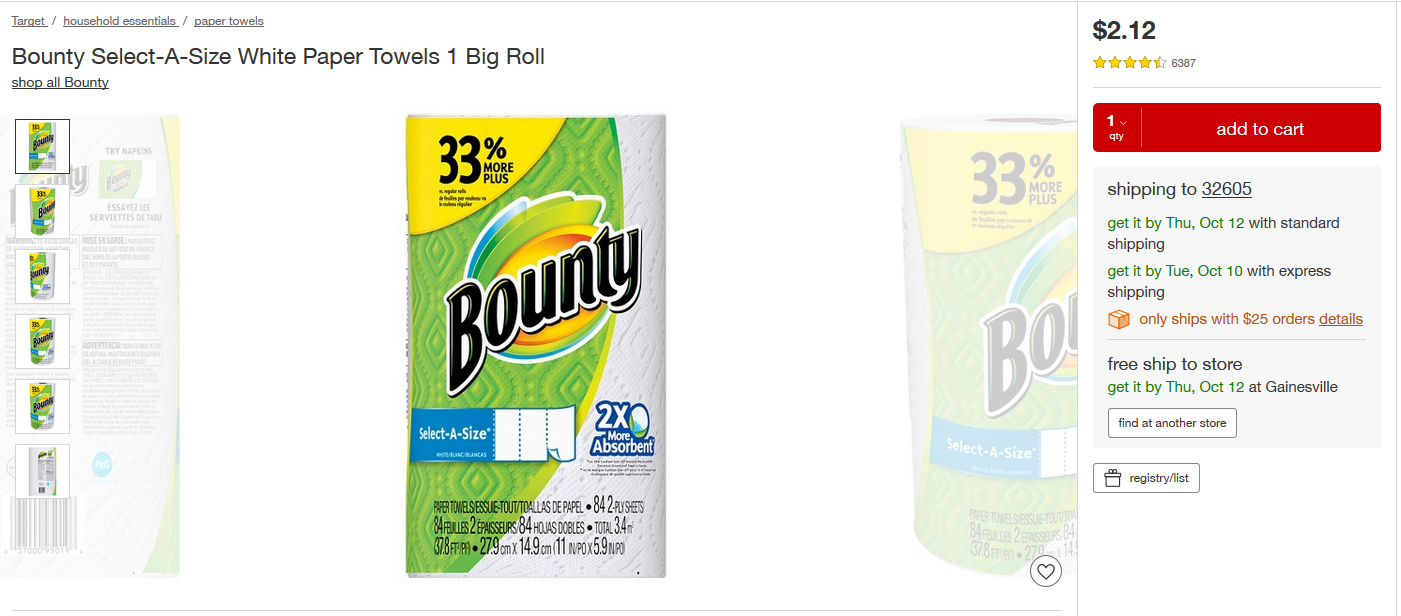 https://www.target.com/p/bounty-select-a-size-white-paper-towels-1-big-roll/-/A-15257154#lnk=sametab
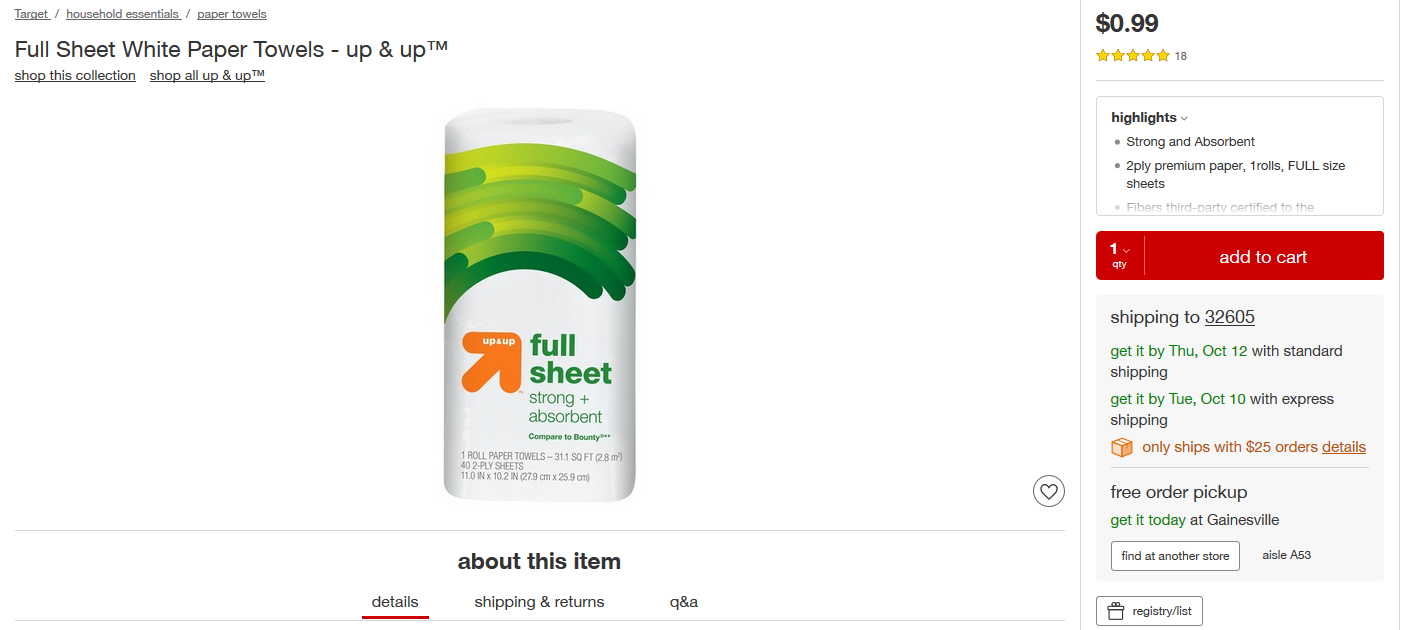 https://www.target.com/p/full-sheet-white-paper-towels-up-up-153/-/A-13972086#lnk=newtab
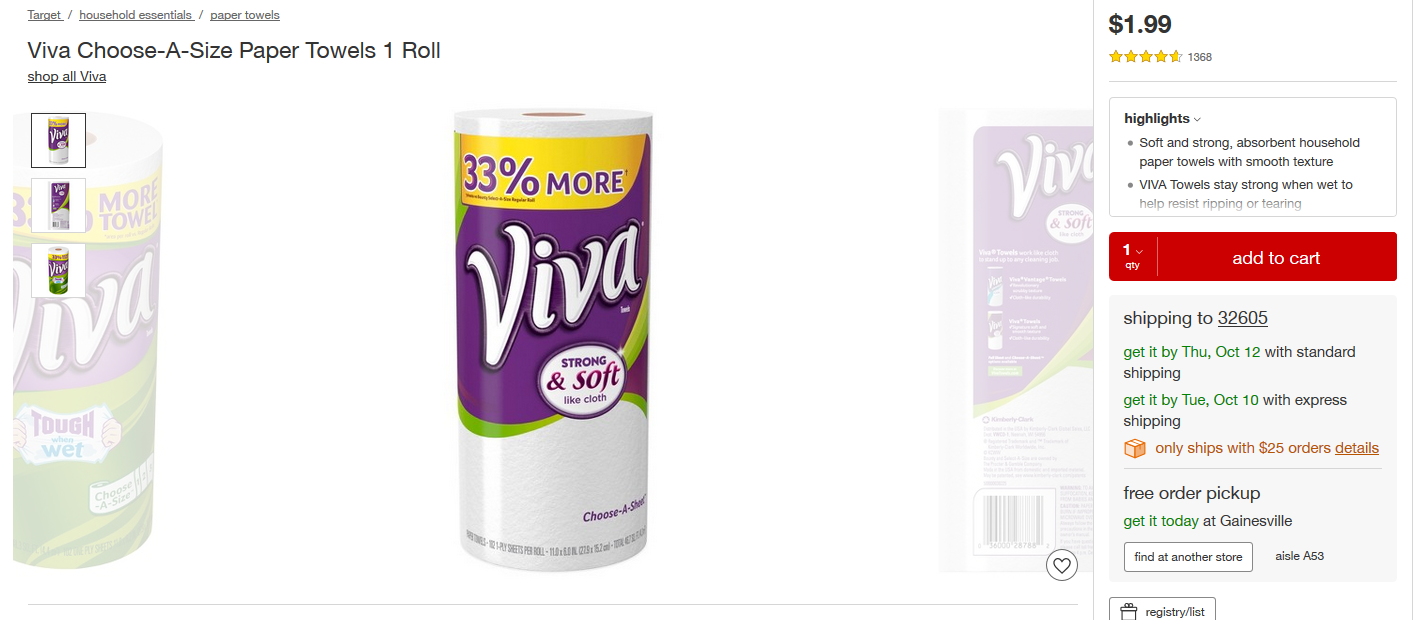 https://www.target.com/p/viva-choose-a-size-paper-towels-1-roll/-/A-13954335#lnk=newtab